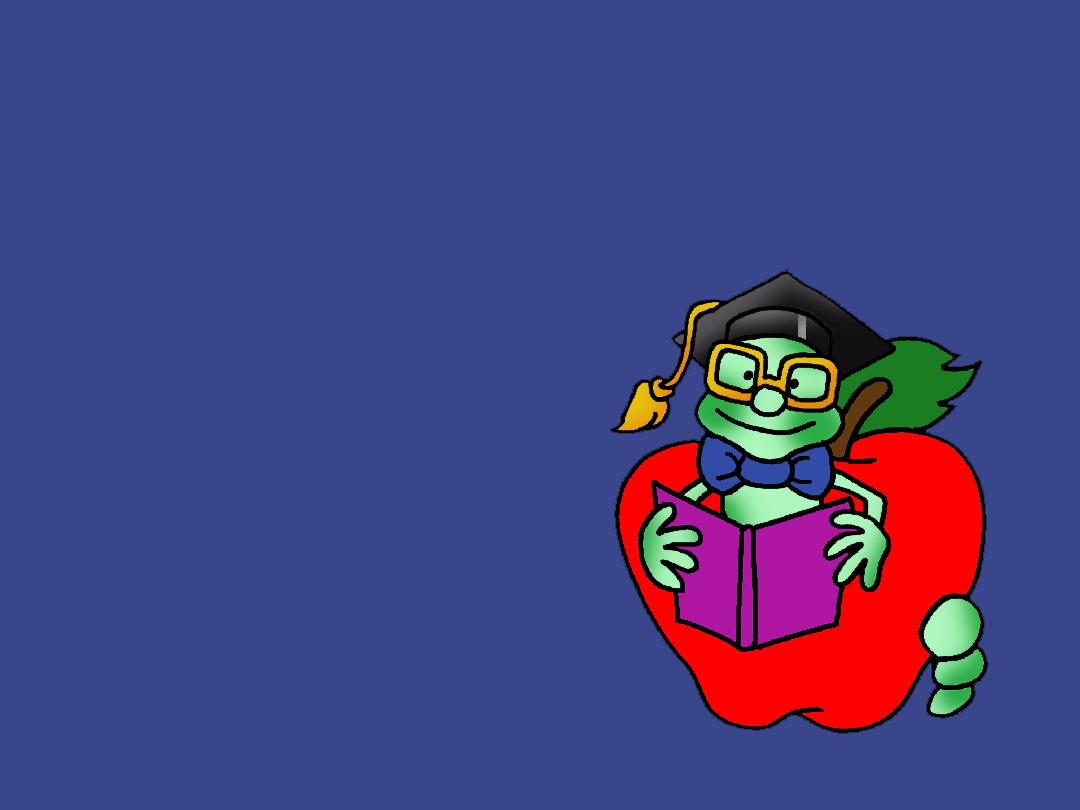 «Schule, Schule 
Schule
jeden Tag….»
Stundenplan
1.Musik
2.Mathe
3.Kunst
4.Englisch
5.deutsch
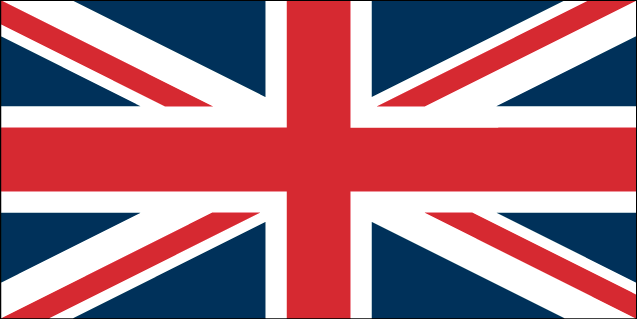